SCRUM METHODOLOGY
Sprint Backlog

Defined, measurable and verifiable stories
Team commitment
Elaborated by the team and the product owner
Daily Meeting


What was done yesterday?
What will be done today?
What impediments exist?
Product Backlog
Customer requirements to the product
Prioritized requirements
Managed by product owner
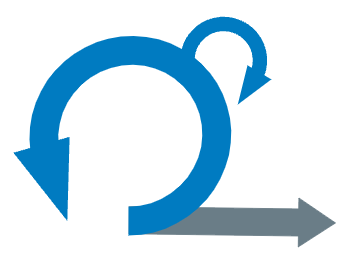 Meeting
Daily
24 Hr
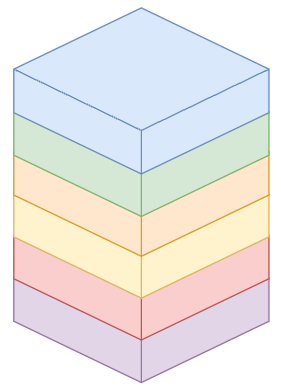 SPRINT
2 Weeks
Stories with acceptance criteria
Delivery
Nro 3
Delivery
Nro 2
Delivery
Nro 1
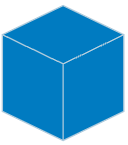 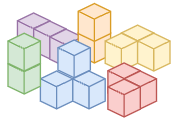 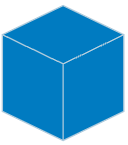 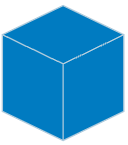 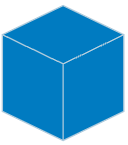 Delivery
Sprint Planning

Product Backlog Review
Decomposition into stories with acceptance criteria
Effort estimation
Sprint Retrospective

What was done well during the last Sprint
What can be done better for the following Sprints
Sprint Review

Work completed during the Sprint
Product Demonstration
Product improvement opportunities
HOW WE DO IT
UX/UI Design

User Persona and Customer Journey
Co-design and iterativity
Low and high fidelity prototyping on Figma, Mobile or Web
Software Engineering

Cloud First. Concurrency, Stateless, Resilience, Elasticity.
Patterns. Microservices, REST, MVC, OAuth2
Industry conventions/standards.
Continuous User Verification

Access to the actual product in short cycles
Early feedback and identification of opportunities
Productive start-up in short timeframes
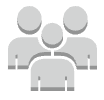 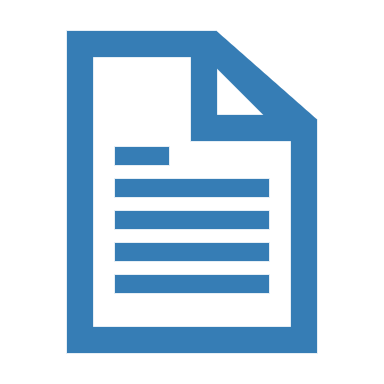 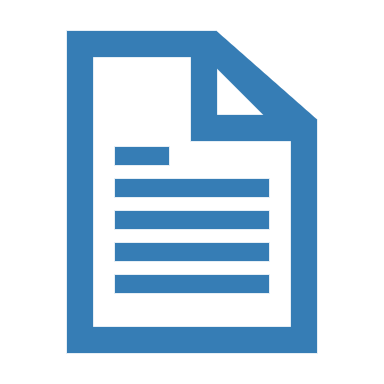 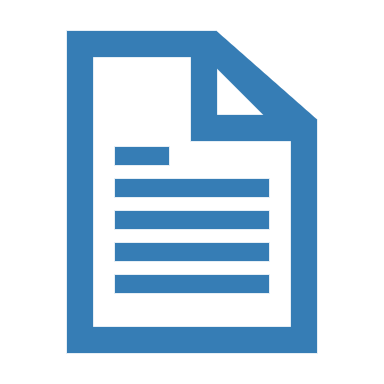 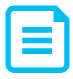 Development Cycle

Unit and end-to-end test automation
DevOps techniques throughout the process
In-process code quality and safety control
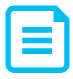 Design
UI/UX
Analysis
Functional
SW Engineering
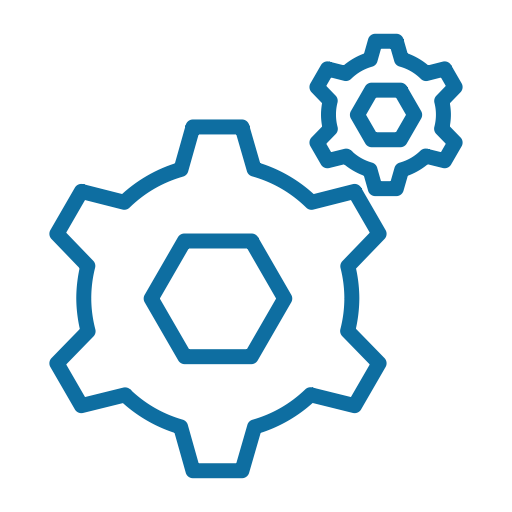 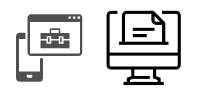 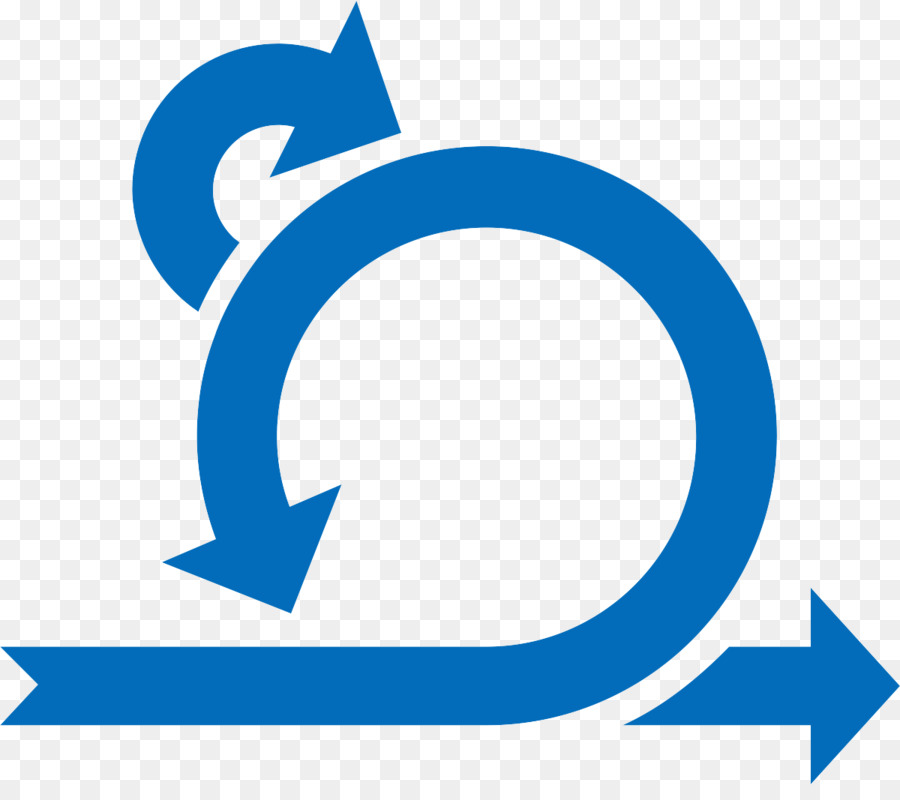 Revision
Code
and Tests
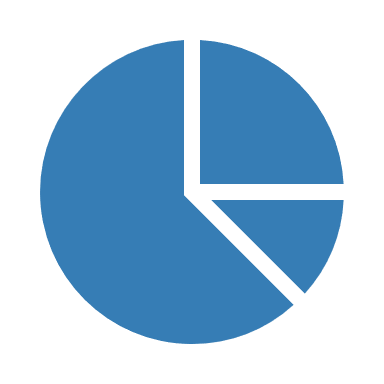 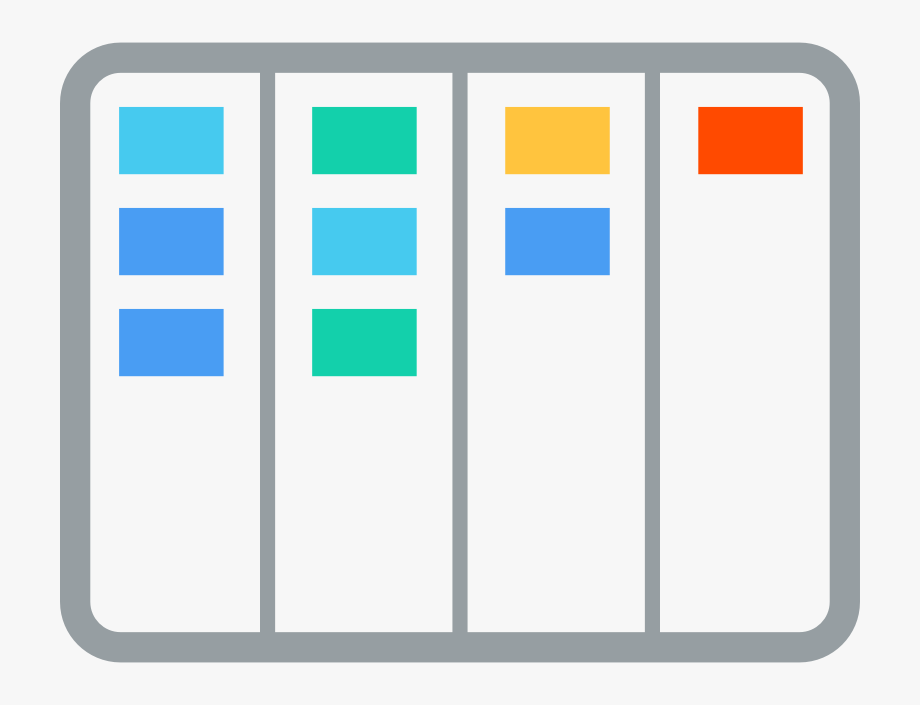 Scrum
Stories
Kanban
Boards
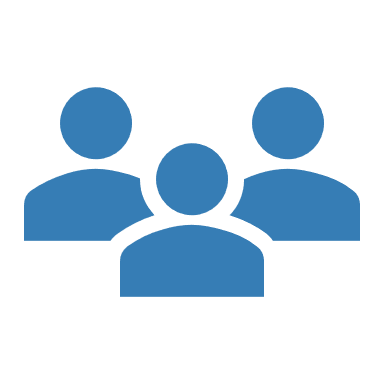 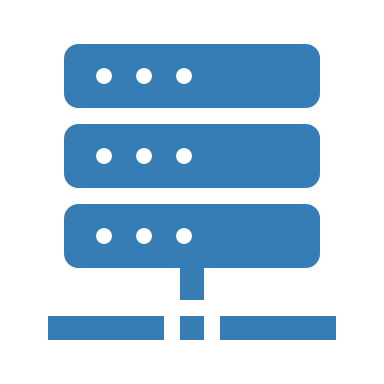 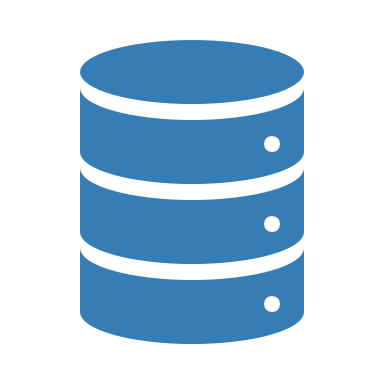 Code
Stories / Tasks
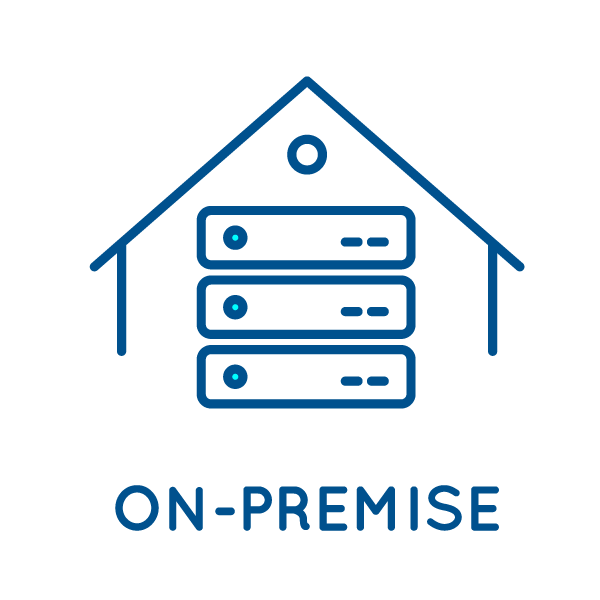 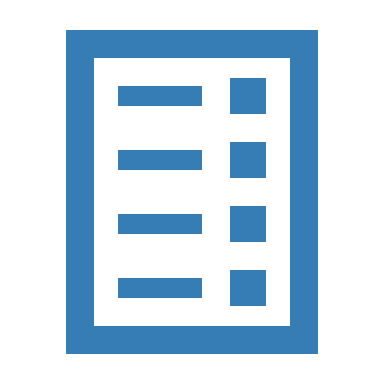 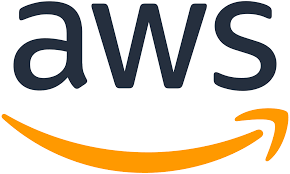 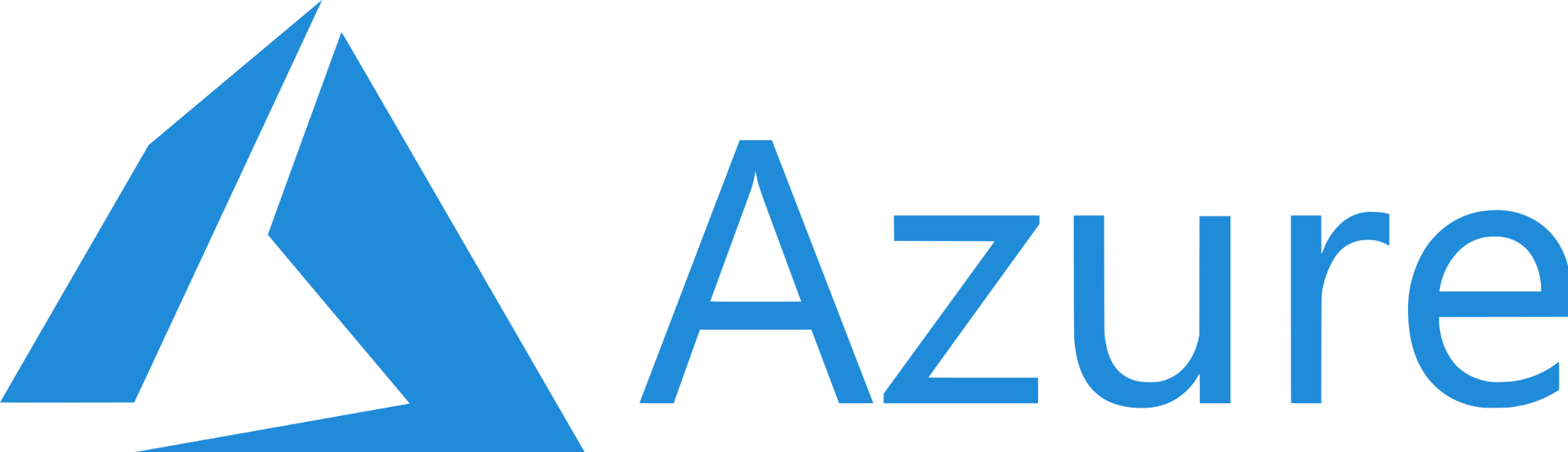 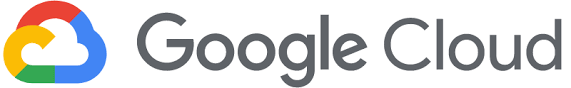 Cases Tests
Development / Test
Backlog
Integration
Continua
Continuous Delivery

Our design, architecture and techniques allow us to continuously deliver a functional product.
We deploy in the Cloud or on the customer's infrastructure.
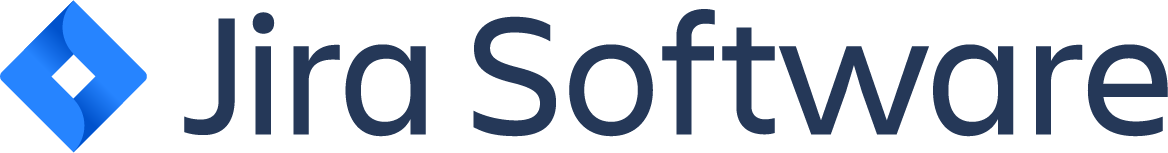 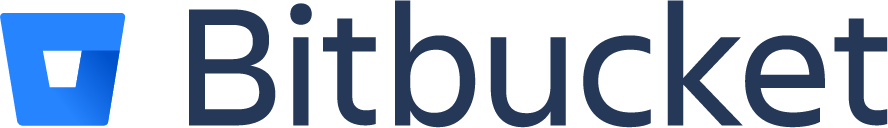 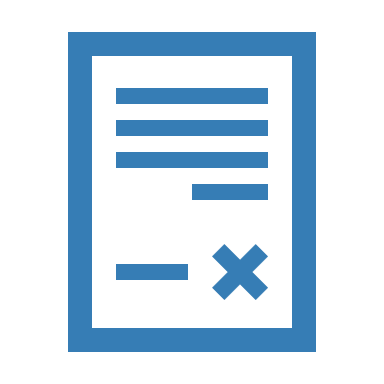 Reportes
de Control
CUSTOMIZED SOFTWARE
To consolidate your competitive difference, we build unique, scalable and innovative software solutions. We perform immersive processes to enhance the value of custom software.
E
A
O
I
REMOVE
ACCELERE
OPTIMIZE
INNOVE
Remove the constraint imposed by canned software solutions. Focus on what generates value to your business, not on what canned software can deliver.
Accelerate your competitive difference using customized software. Apply digital transformation and do things differently to achieve different results.
Optimize your technology and software budget, generating value in an iterative and incremental way. Reduce the risk of loss due to eternally long projects.
Introduce innovation in your products and services, reach more customers with more and better digital channels.
APPLICATION MODERNIZATION
Upgrade your applications, so you can respond faster, more versatile and more securely to your customers. Embrace the services and benefits brought by the cloud computing ecosystem.
Respond to change with versatility, based on modern architectures and technologies
Integrate world-class services and platforms. Exploit the ecosystem that brings the cloud. Use the cloud to forget about infrastructure and investment. Take the right steps before starting a cloud migration.
Free yourself from cost overruns and operational risks by using outdated technologies. Free yourself from manual tasks that involve old technologies.
Adopt renewed technologies from the software industry to help your teams produce more, with better quality and in less time.
ACCELERA
Different results with the same equipment? Do it like the most versatile and high-performing companies. We have a program for your development teams to achieve unimaginable results.
AGILE PROJECT MANAGEMENT
Manage the SDLC comprehensively. Gain traceability, visibility, and metrics that enable you to elevate the capability of development teams.
AUTOMATION
Automate unit, comprehensive and acceptance testing. Get coverage metrics, code analysis and achieve decoupling from the environment.
CONTINUOUS DELIVERY
Integrate version control, dependency, DevOps, and automation engines to continuously deliver quality software.
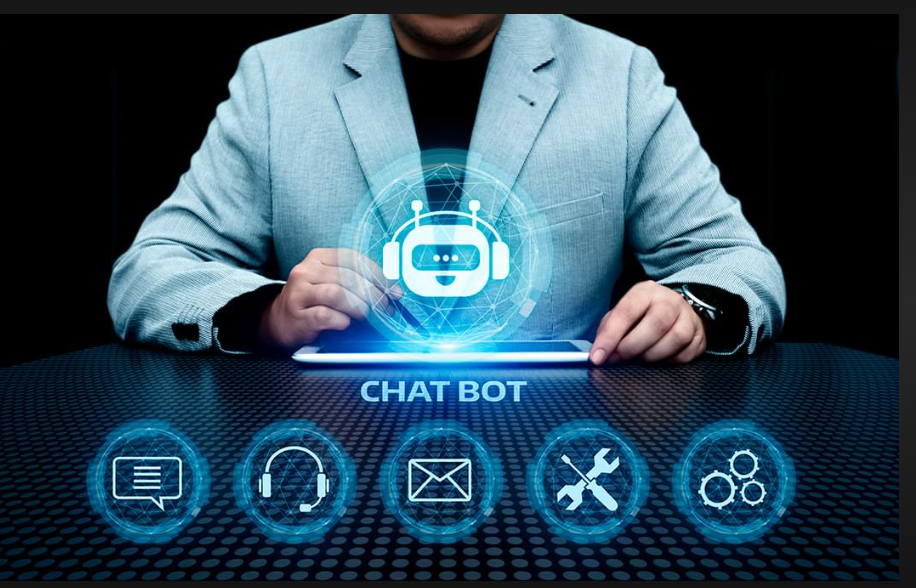 CHAT BOT 
AI
Processing of thousands of documents, manuals, business procedures in any format.

Provides accurate response based on document processing.

Ability to generate reports and graphs based on descriptive, predictive and prescriptive analysis.
BOOK A DEMO APPOINTMENT
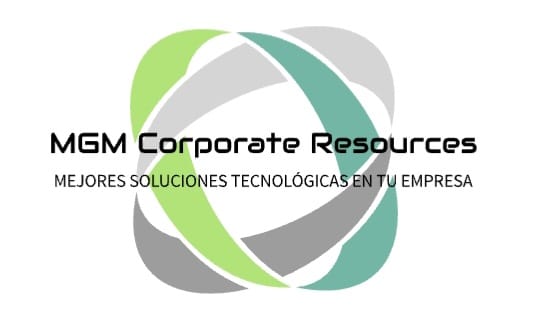 Sales Contact manuel.zambrano@mgmcorp.com.pe

Support Contact
HelpDesk@mgmcorp.com.pe